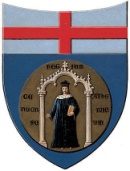 Facoltà di Medicina e Chirurgia
Corso di Laurea Specialistica in Medicina e Chirurgia
Il contributo del medico di 'primary care' alle cure prenatali. Lo scenario europeo e la realtà italiana
Relatori: Prof Maganza Carlo, Prof Stimamiglio Andrea

Candidata: Cameirana Francesca
Secondo le LINEE GUIDA ITALIANE per la gravidanza fisiologica:
Il questionario
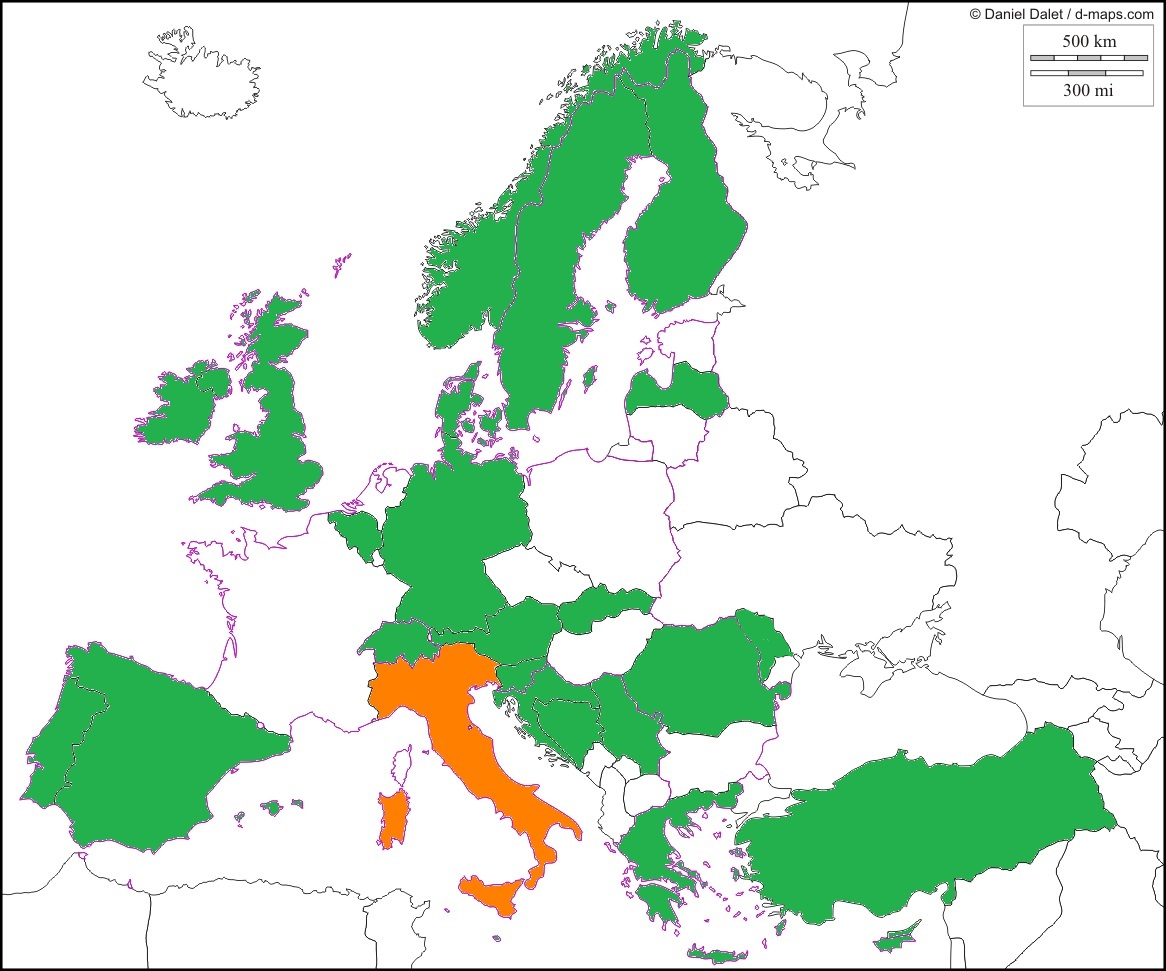 Il questionario
1) A chi si rivolge più frequentemente la donna con difficoltà di concepimento?
Il questionario
2) A chi si rivolge di solito una donna a cui si presenta un problema semplice che riguardi la propria salute (in ambito ostetrico-ginecologico)?
Il questionario
3) A chi si rivolge, in genere, la donna per informazioni preconcezionali?
Il questionario
4) Chi solitamente da assistenza alla donna durante la gravidanza?
Il questionario
5) Chi offre informazioni sull'allattamento, sulle cure del neonato e di sé dopo il parto?
Il questionario
9) A chi si rivolge di solito una donna per richieste contraccettive?
Concentrandoci sul momento della gravidanza
58% degli stati Europei analizzati seguono un modello assistenziale per la gravidanza diverso da quello scelto dall’Italia
Analisi critica dei dati
Analisi geografica
Analisi dell’organizzazione sanitaria
Analisi della densita’ di general pratictioner
Analisi del PIL e della spesa sanitaria
Analisi del tasso di cesarei
Analisi della mortalita’ neonatale e materna
Conclusioni e sviluppi futuri
Una distribuzione in zone
I fattori correlati sono risultati:
% tagli cesarei
Gli aspetti necessari di approfondimento sarebbero molteplici
Compartecipazione dei ruoli
Comunicazione
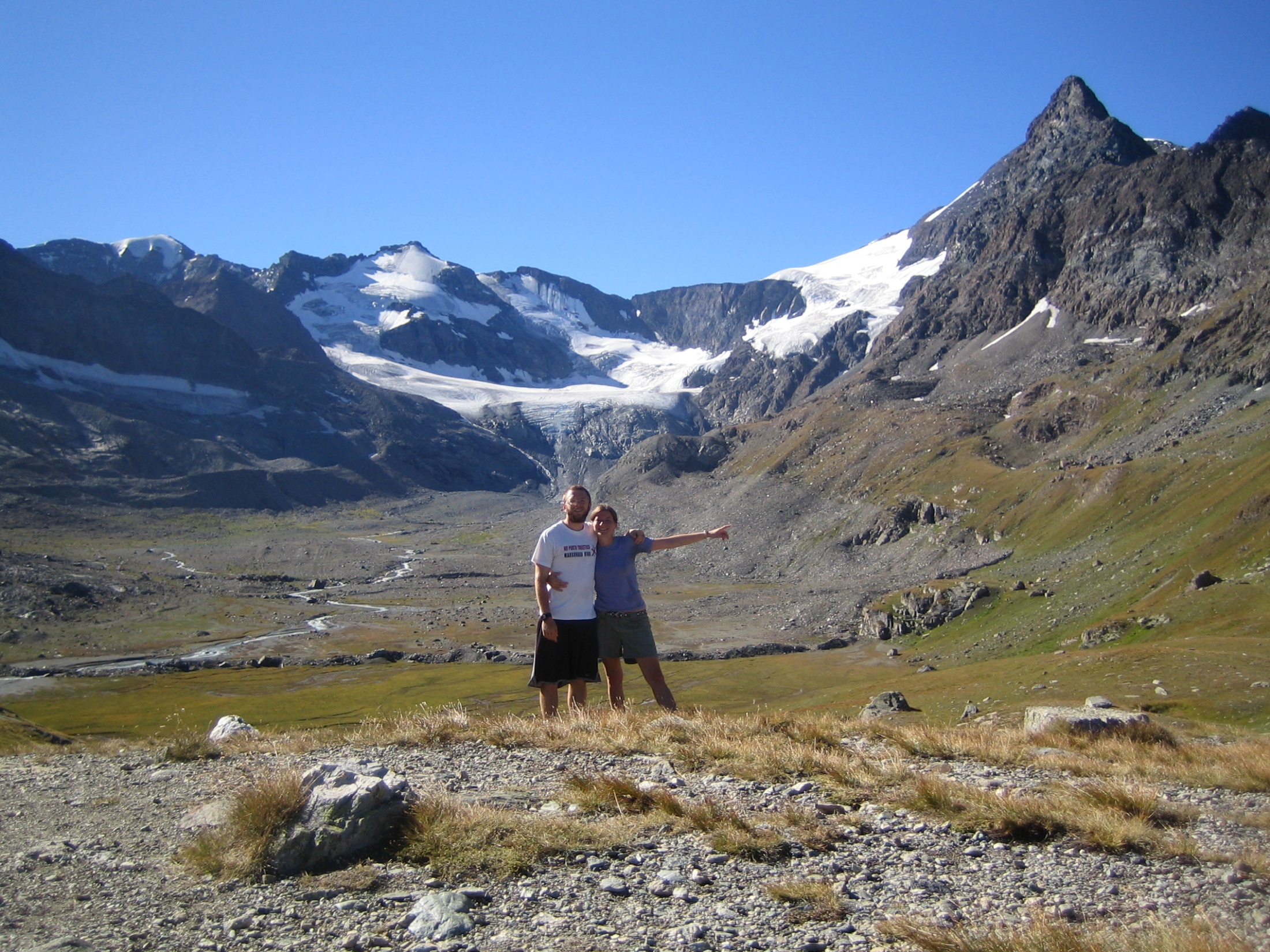 Grazie per l’attenzione